Introduction to Genetics
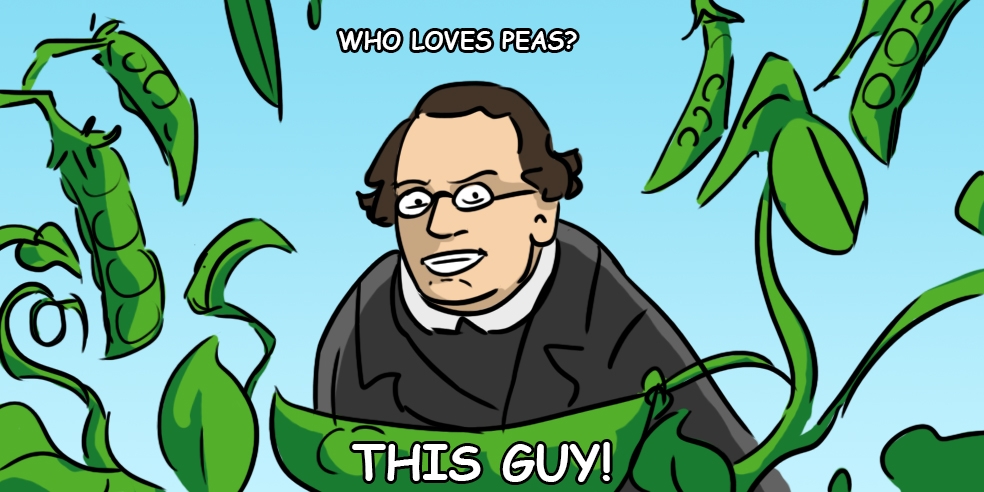 Intro to Genetics
Today, scientists know how you inherit your traits and are even able to calculate the probabilities of having a specific trait or getting a genetic disease according to the information they have from the parents and family history
Intro to Genetics
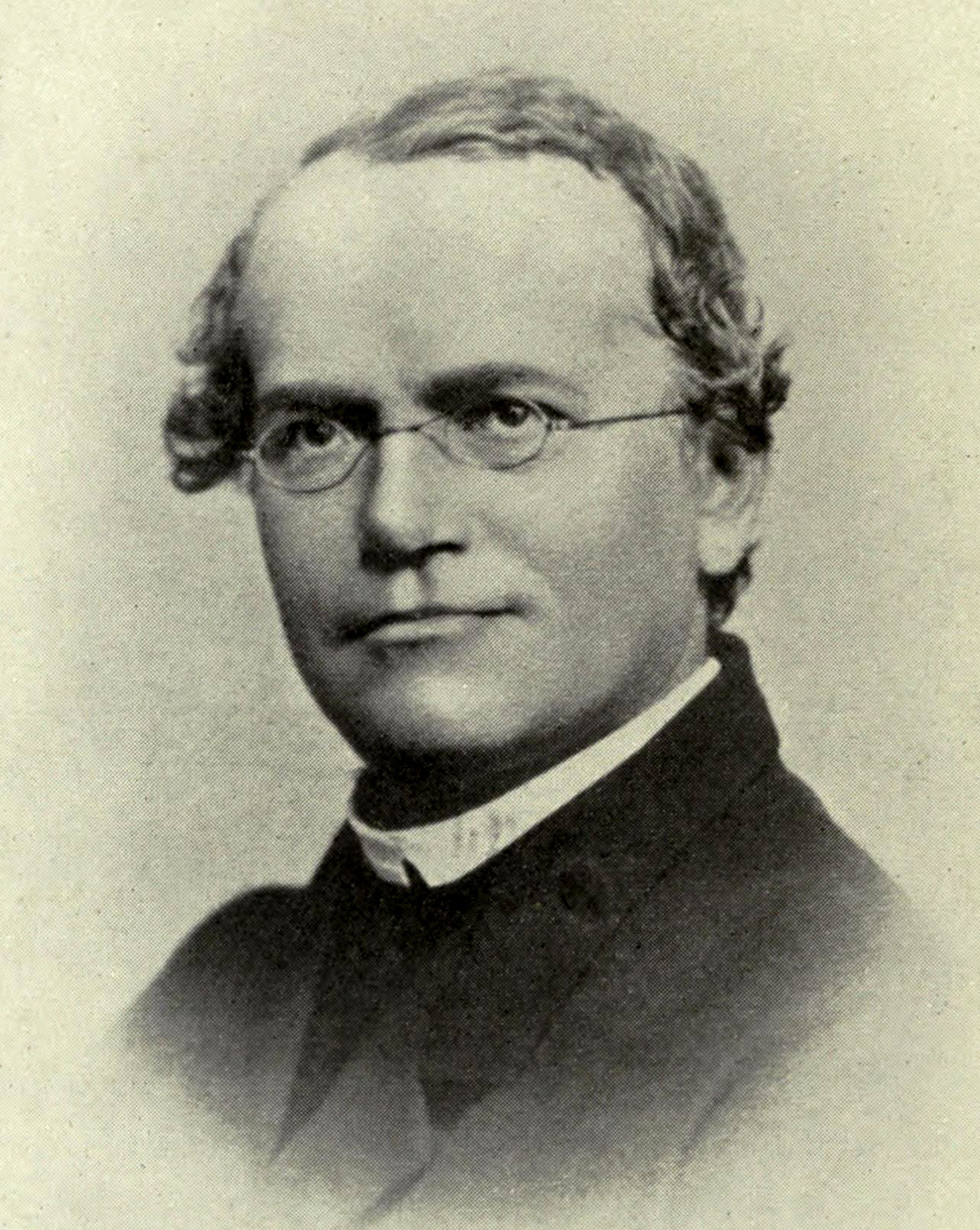 How is this possible?
Between 1856 -1863, Gregor Mendel, an Austrian monk and biologist, grew and studied pea plants
While doing so,  Mendel discovered the principles that rule heredity
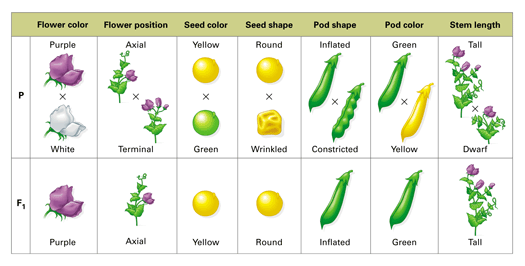 Intro to Genetics
From his experiments, he inferred that each trait depends on a pair of factors, one coming from your mother and one coming from your father
We now know these factors to be called alleles
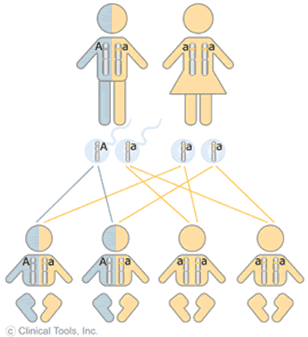 Intro to Genetics
Allele: a variation of a gene
Ex. Blue vs. brown eyes,  curly vs. straight hair
You have 2 alleles for every gene because you have a set of chromosomes from your mother and a set of chromosomes from your father

Gene:  a section of DNA that controls a trait
Ex. Eye colour, hair texture
Intro to Genetics
We represent alleles with letters
If the allele is dominant, meaning that it masks the other allele, we use a capital letter for it
E.g. Brown eyes – B

If the allele is recessive, meaning that the trait only shows up if there is no dominant allele present, we use a lower case letter to represent it
E.g. Blue eyes - b
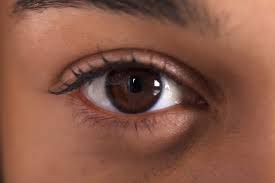 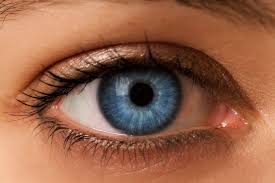 Intro to Genetics
The combination of alleles is known as a genotype


The physical expression of the trait is known as a phenotype
Intro to Genetics
If both alleles are identical, we describe the organism as being homozygous for the trait
i.e.  BB or bb
If the 2 alleles are different, we describe the organism as being heterozygous for the trait
i.e. Bb
Intro to Genetics
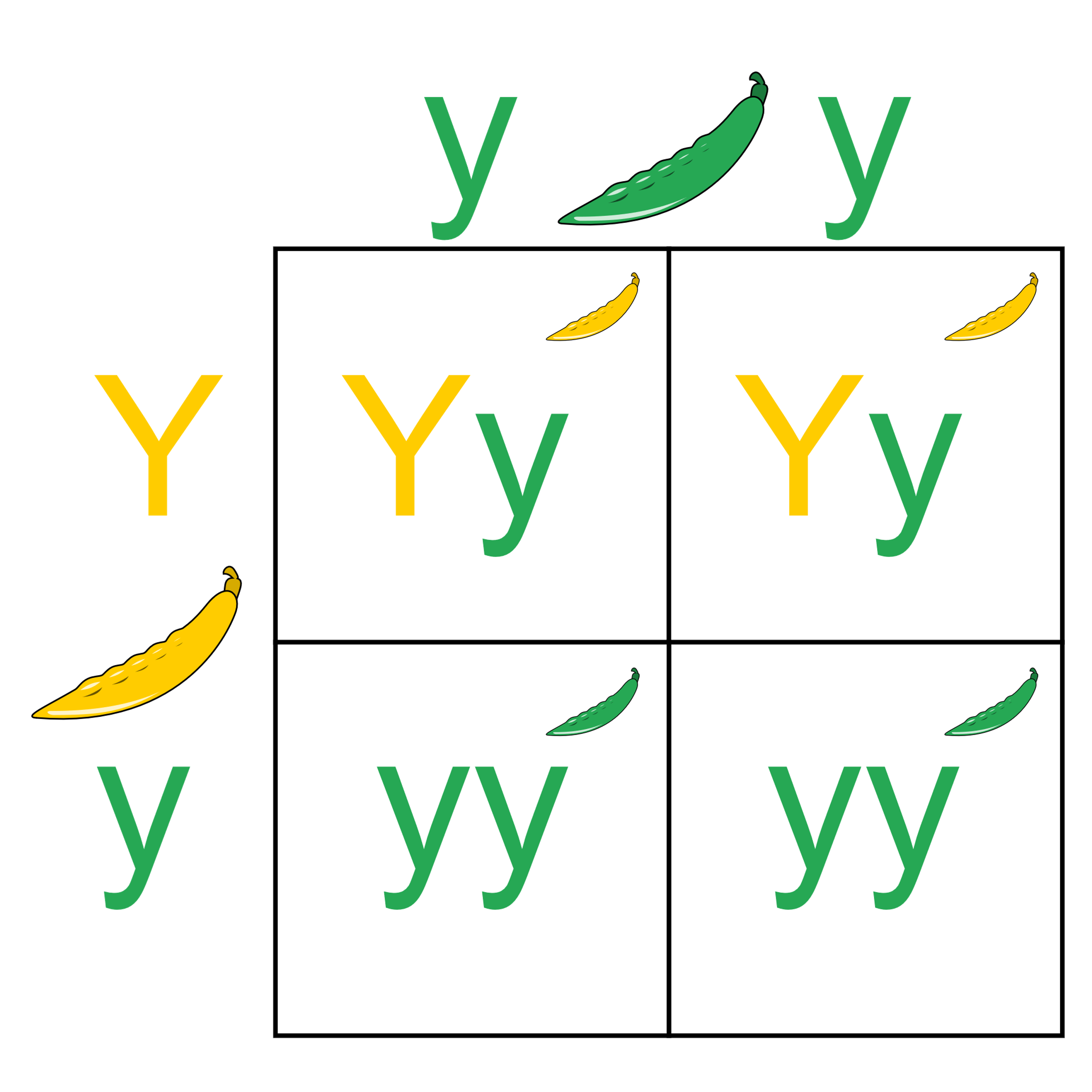 To visualize how alleles are distributed among offspring and predict proportions and probabilities, we use a tool called a Punnett Square